Результаты года педагога и наставника
«Время выбрало нас»
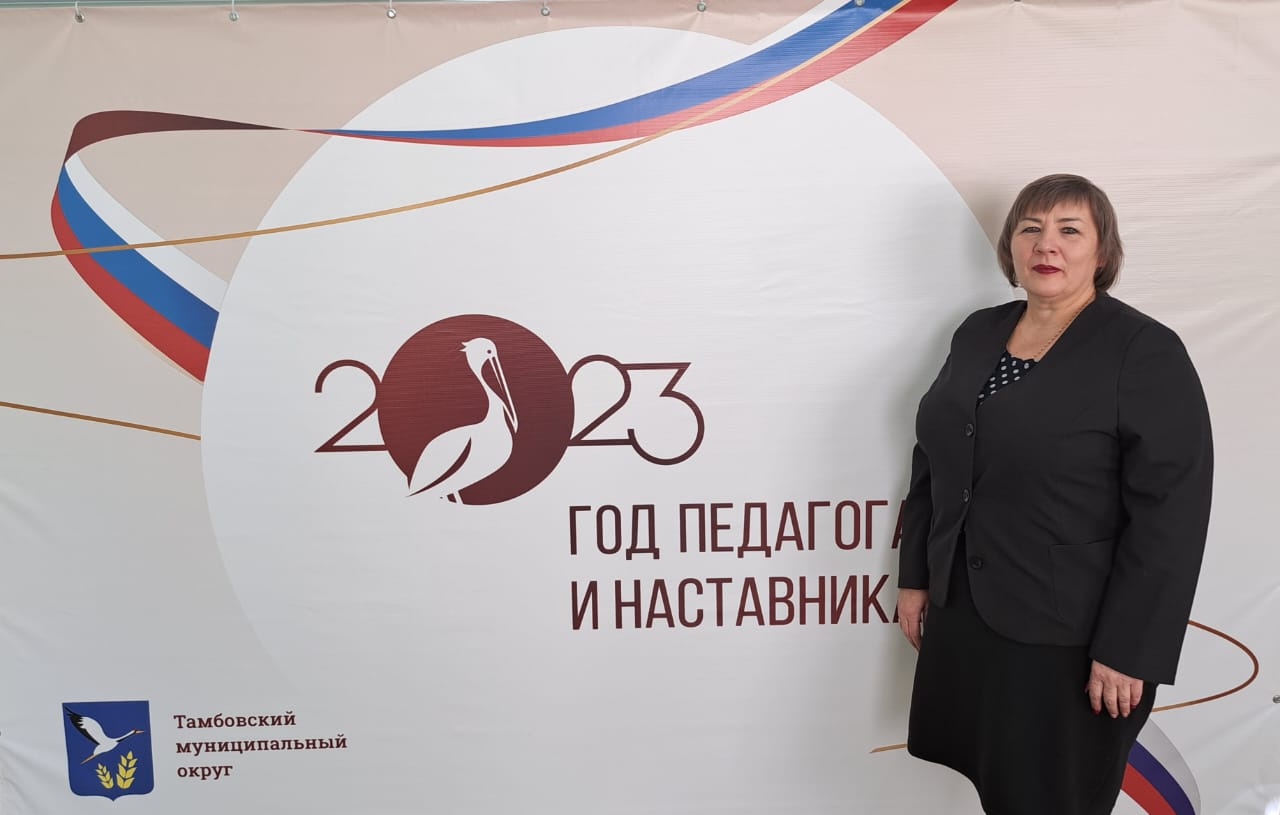 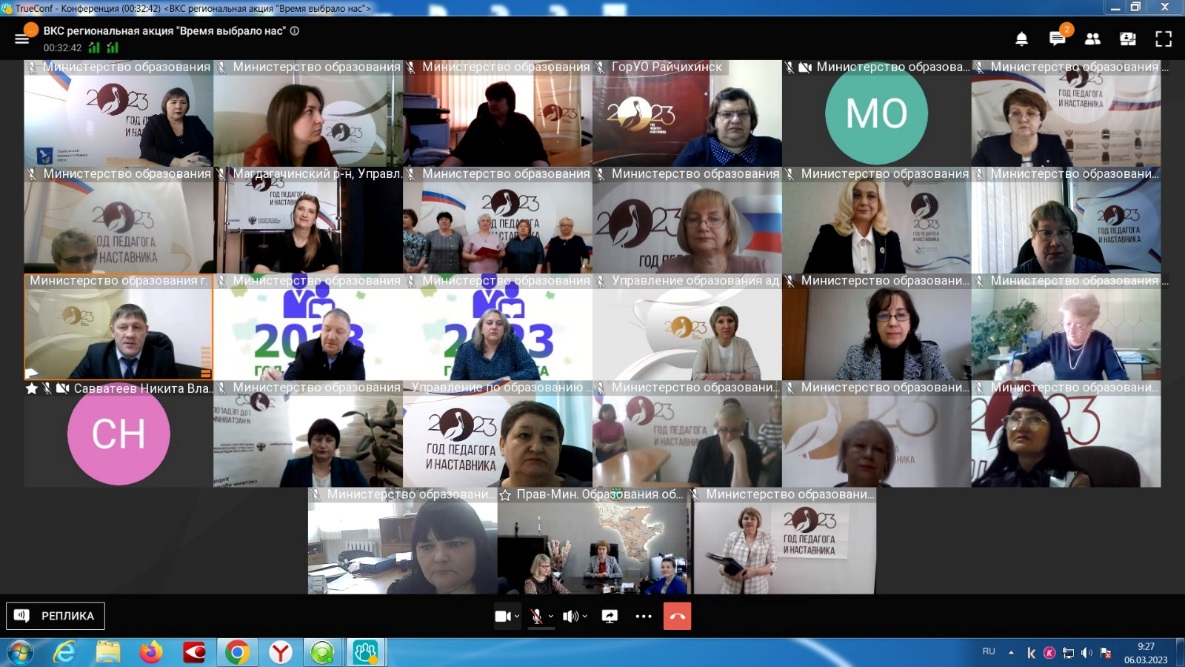 «К Году педагога и наставника готовы!»
Всероссийский конкурс педагогических работников «Воспитать человека»
номинация «Дошкольное образование»
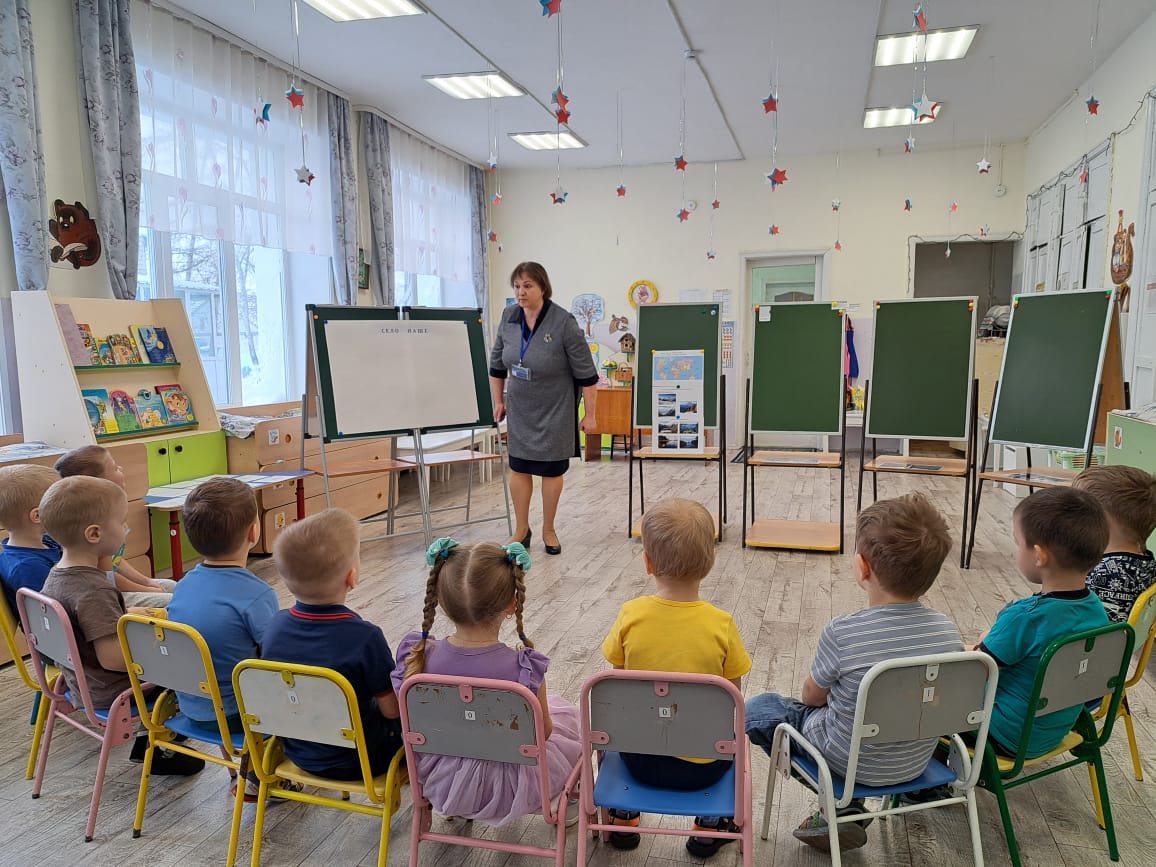 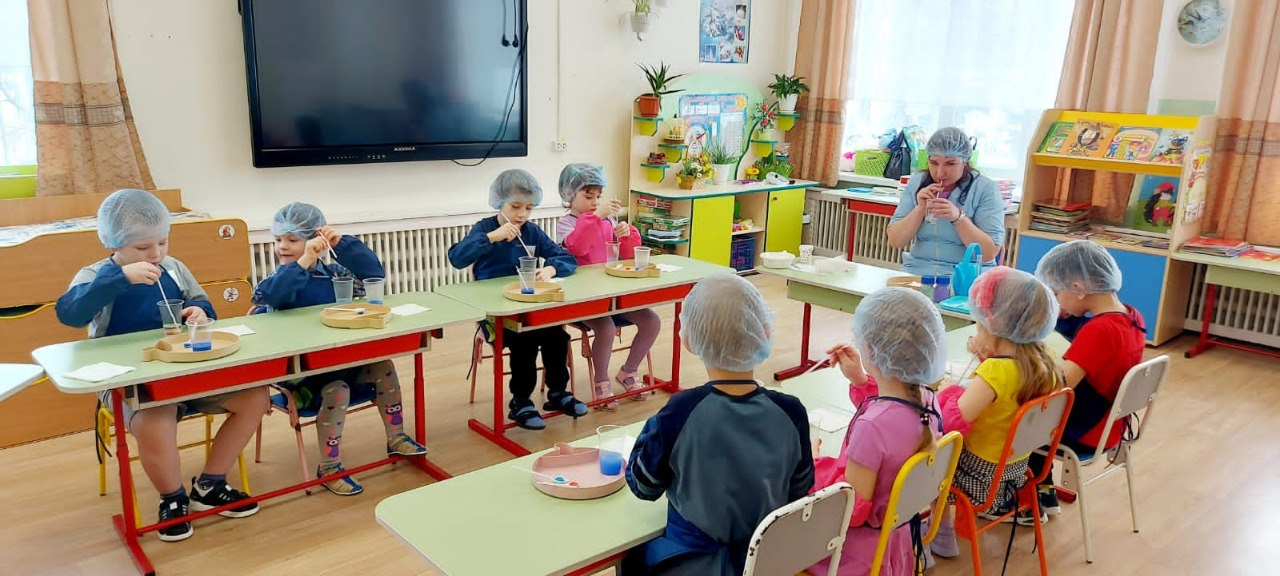 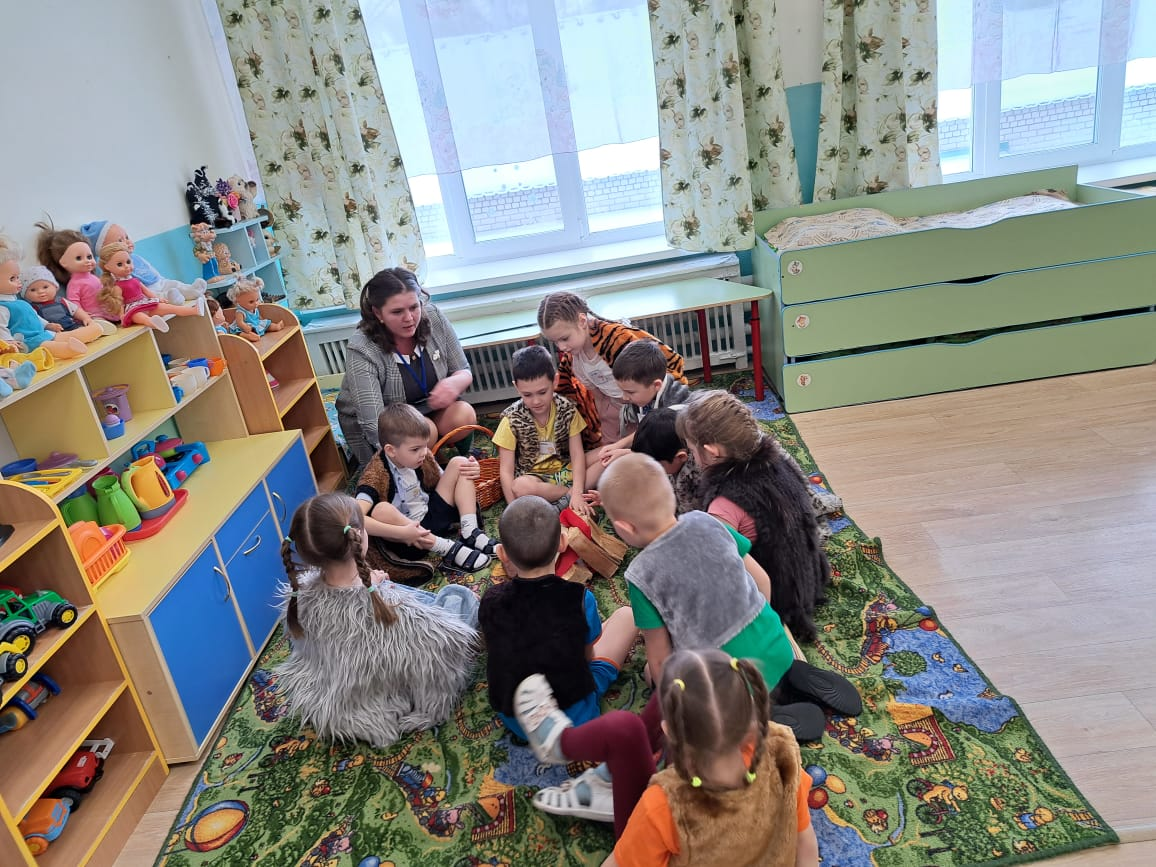 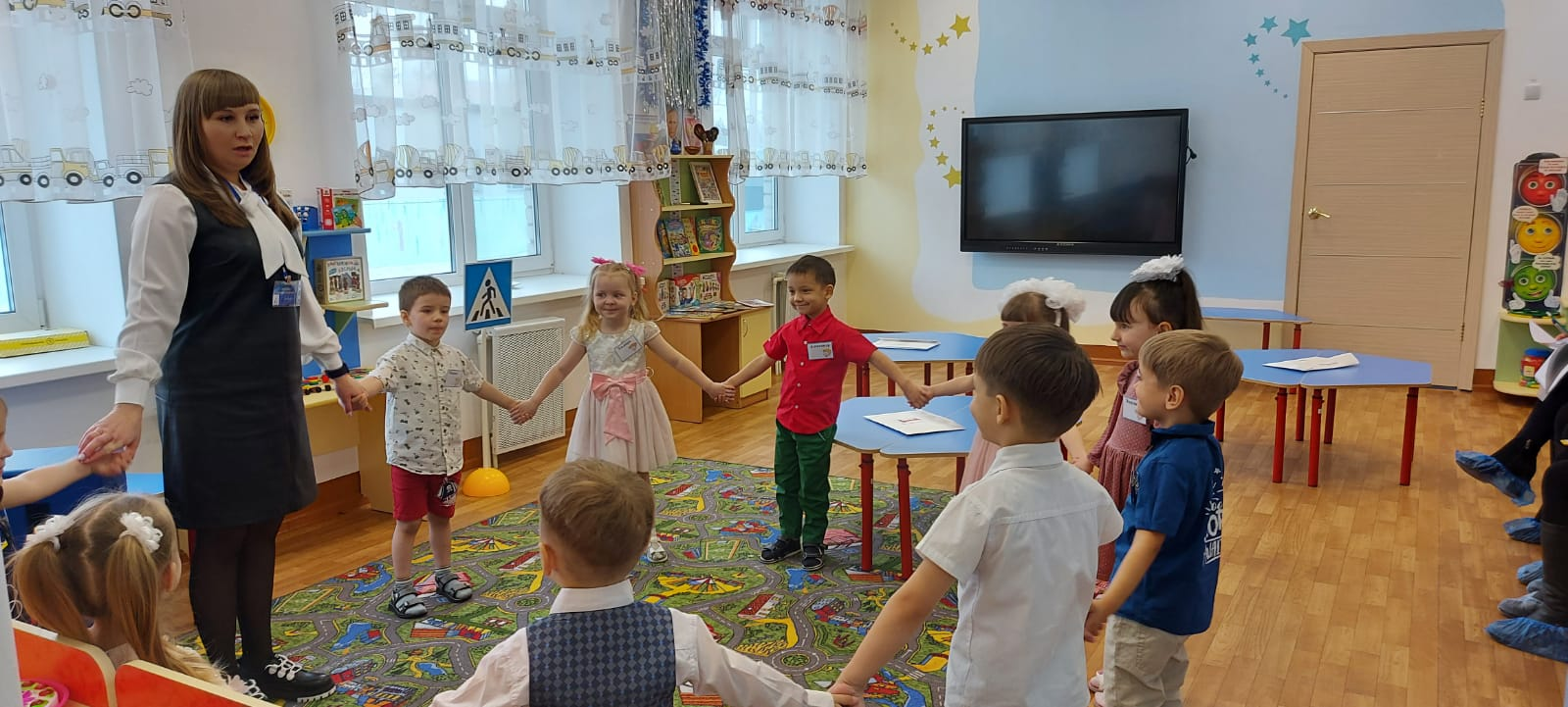 Всероссийский конкурс педагогических работников «Воспитать человека»
номинация «Воспитание в детско-юношеском коллективе»
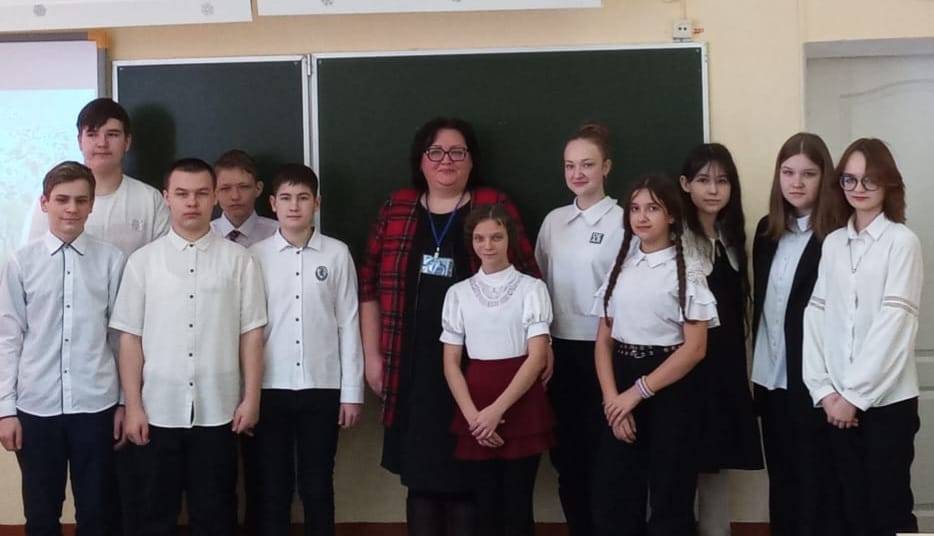 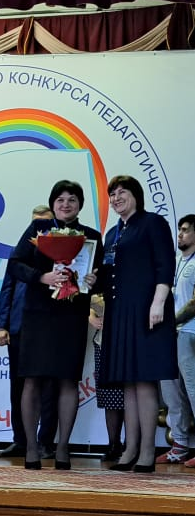 Всероссийский конкурс педагогических работников «Воспитать человека»
номинация «Сердце отдаю детям»
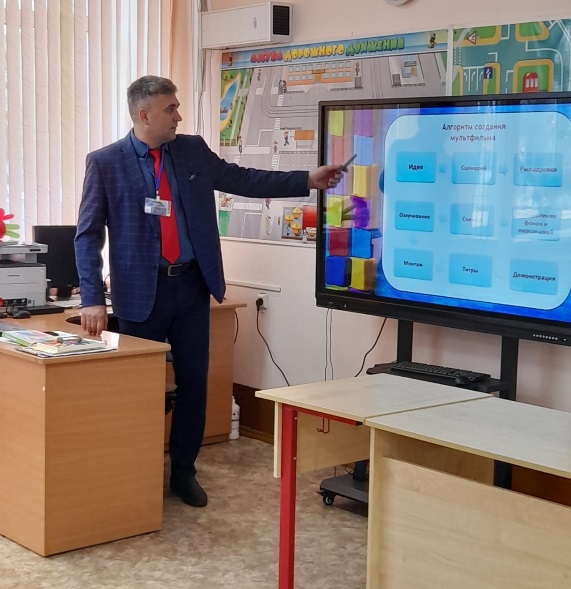 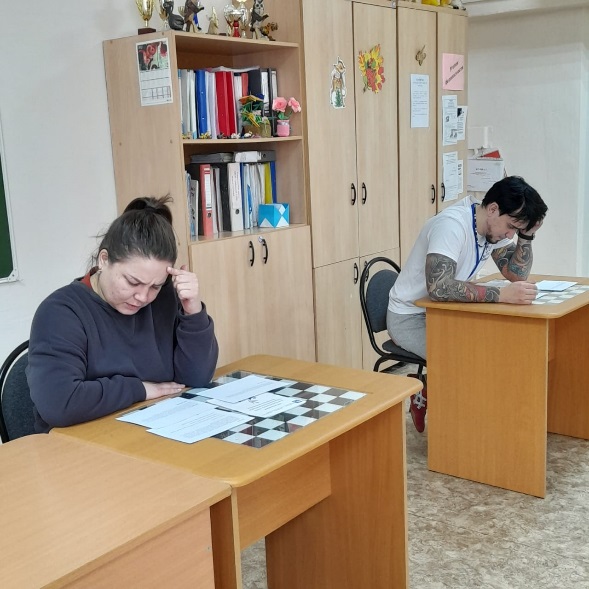 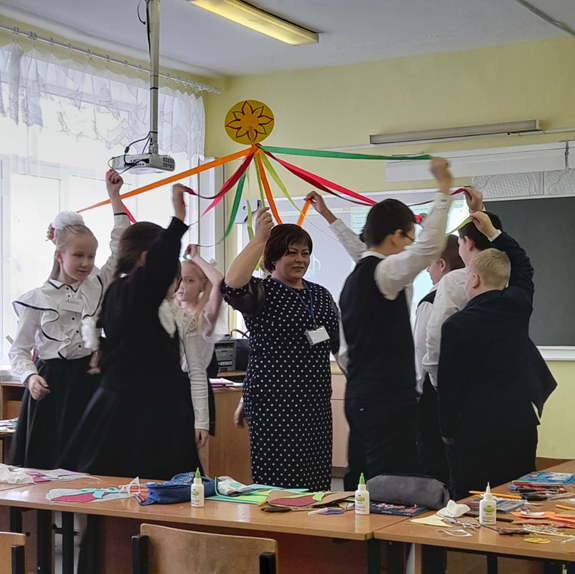 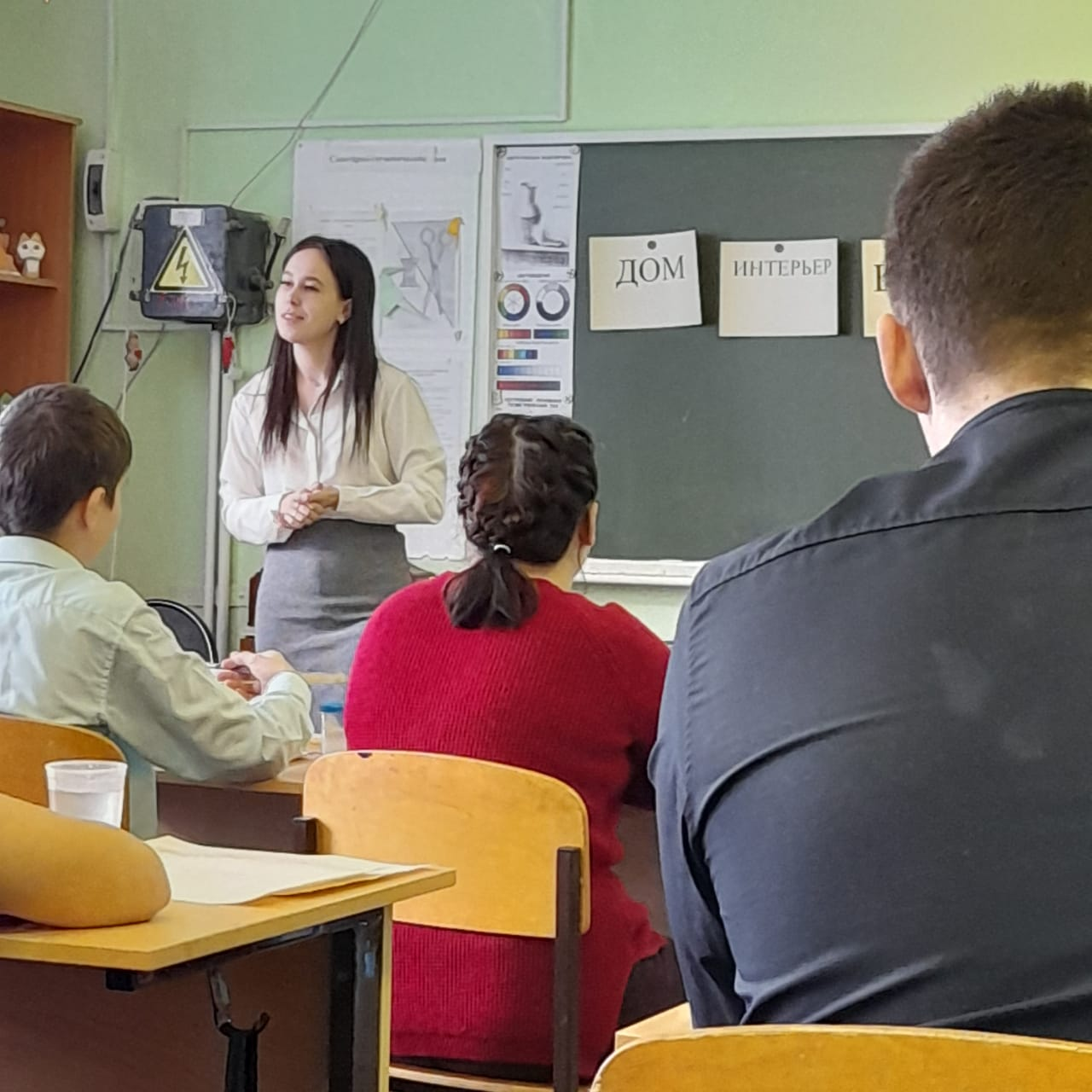 конкурс «Педагогический дуэт»
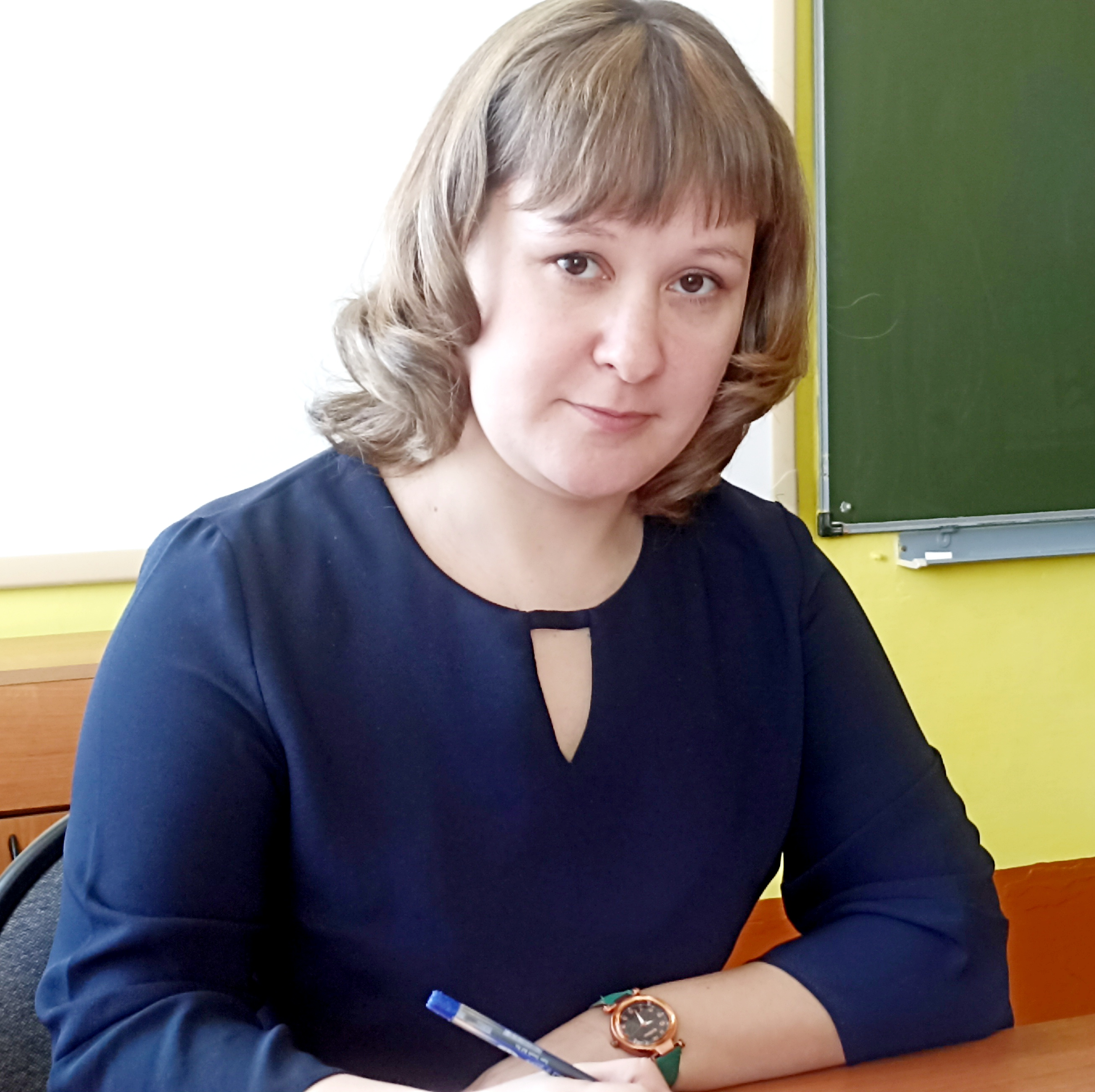 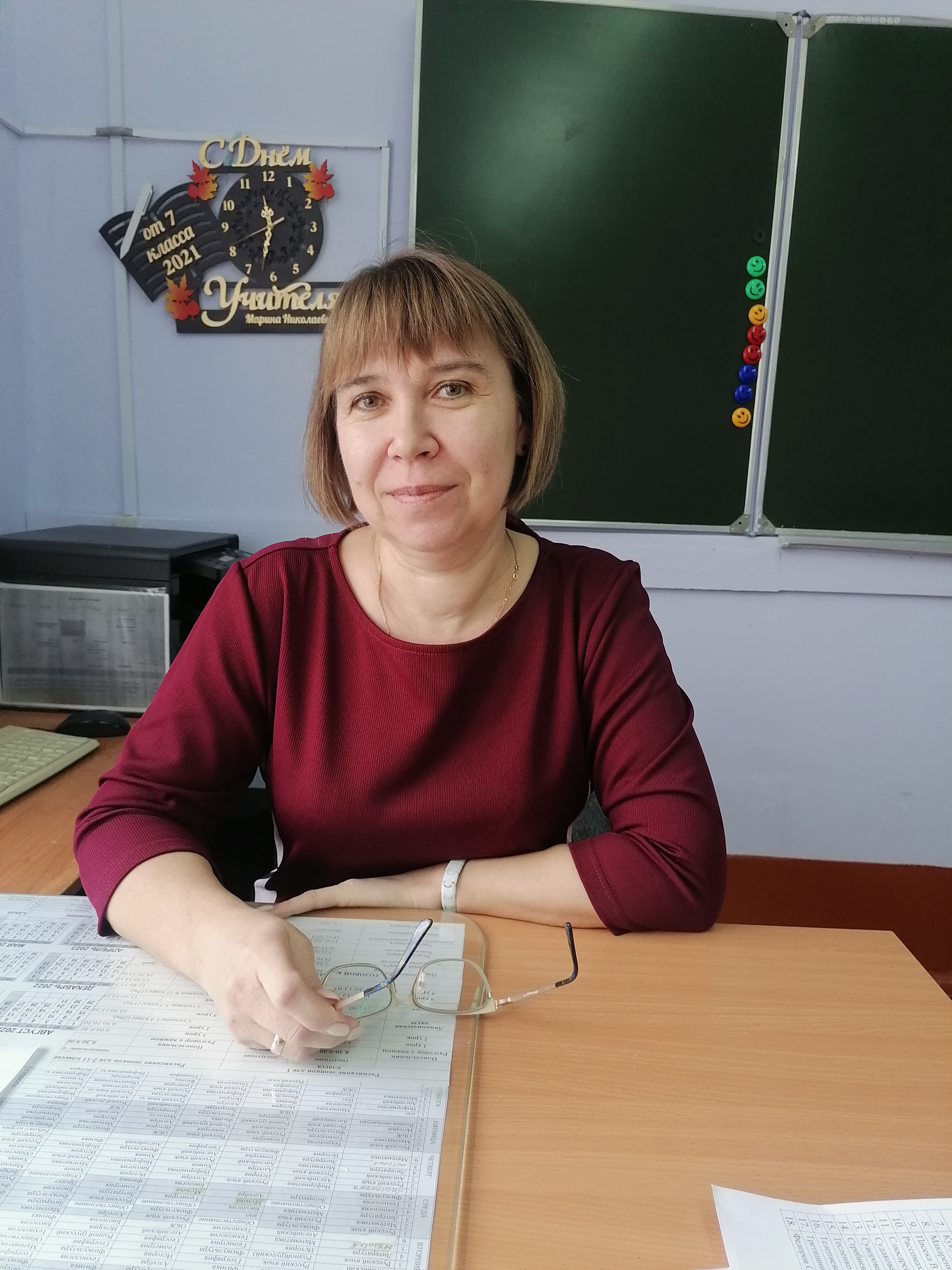 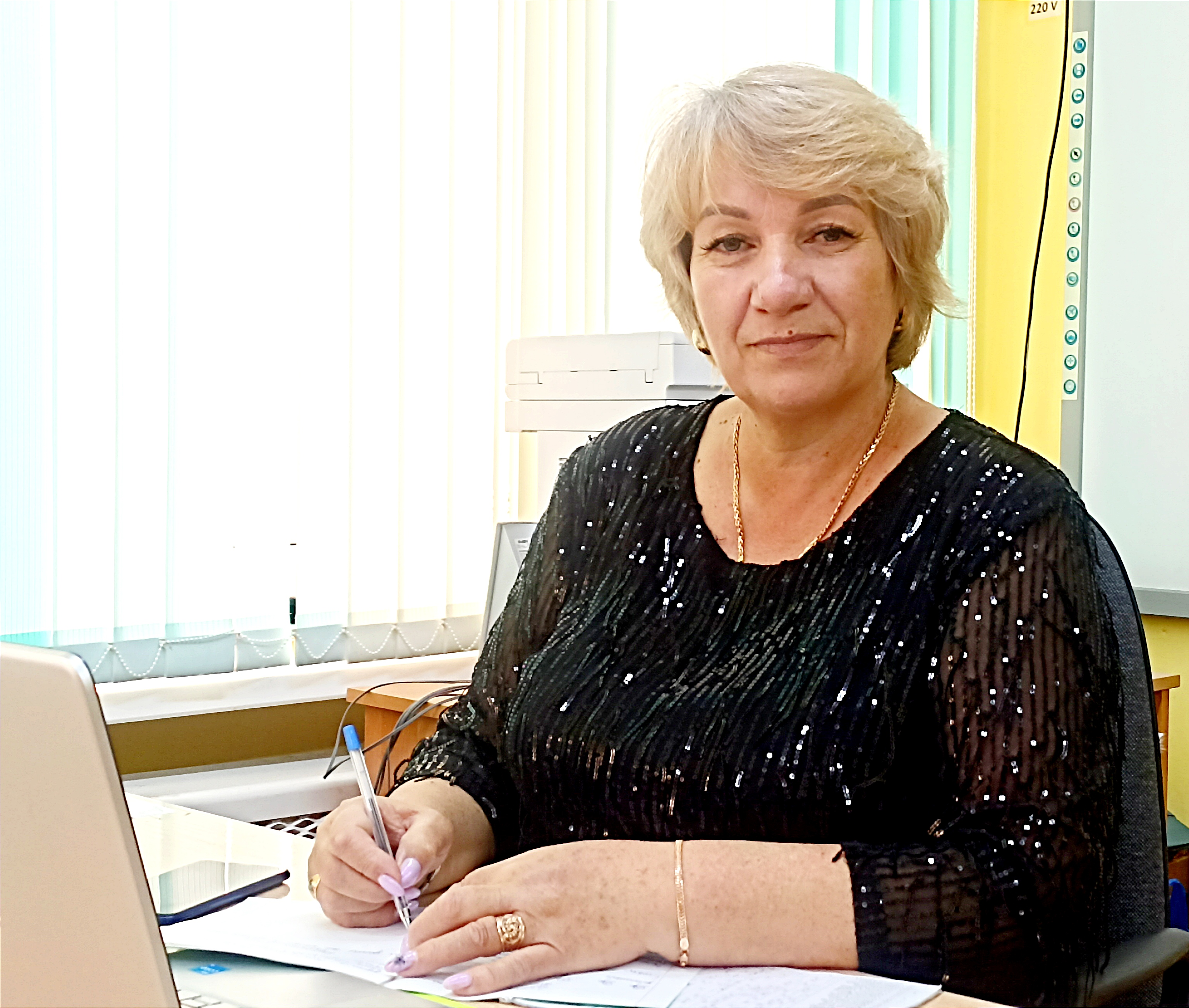 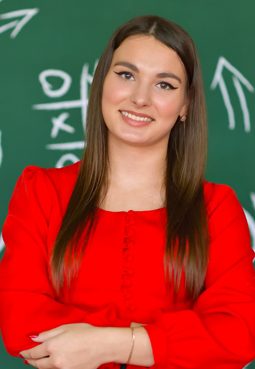 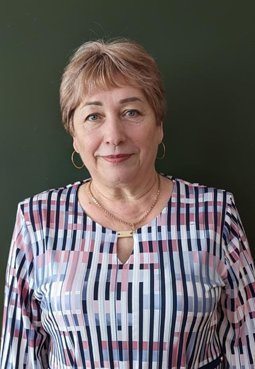 «Учитель года Амурской области 2023»
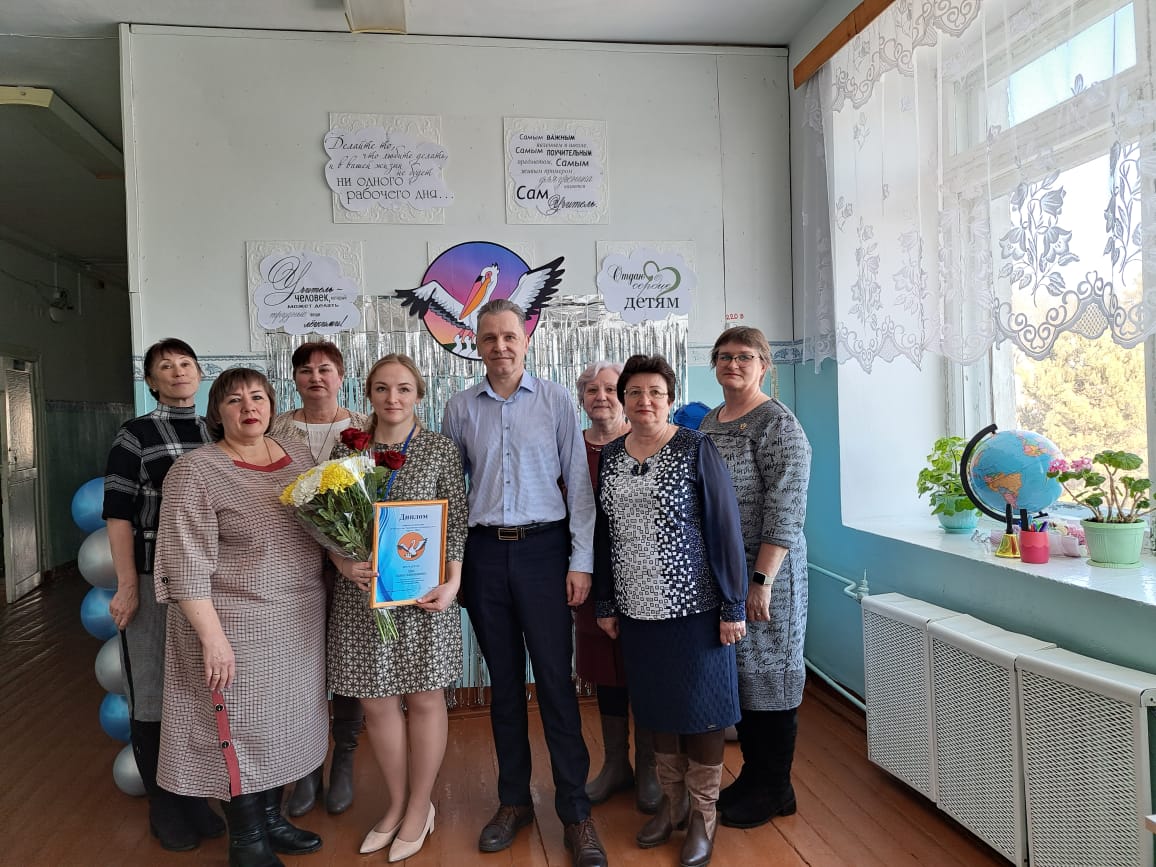 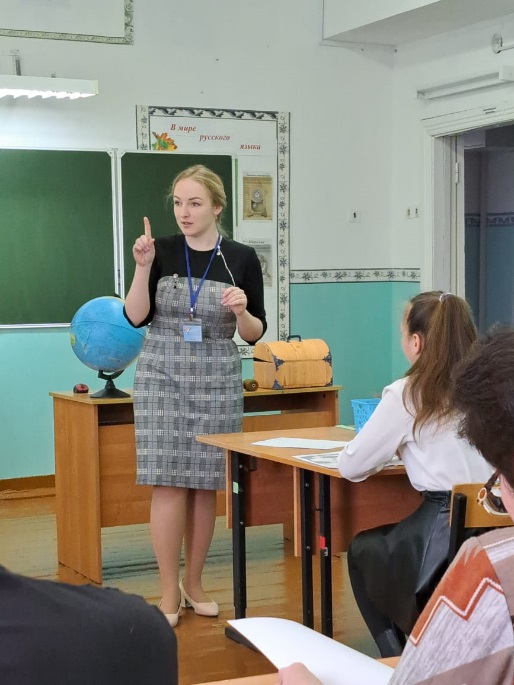 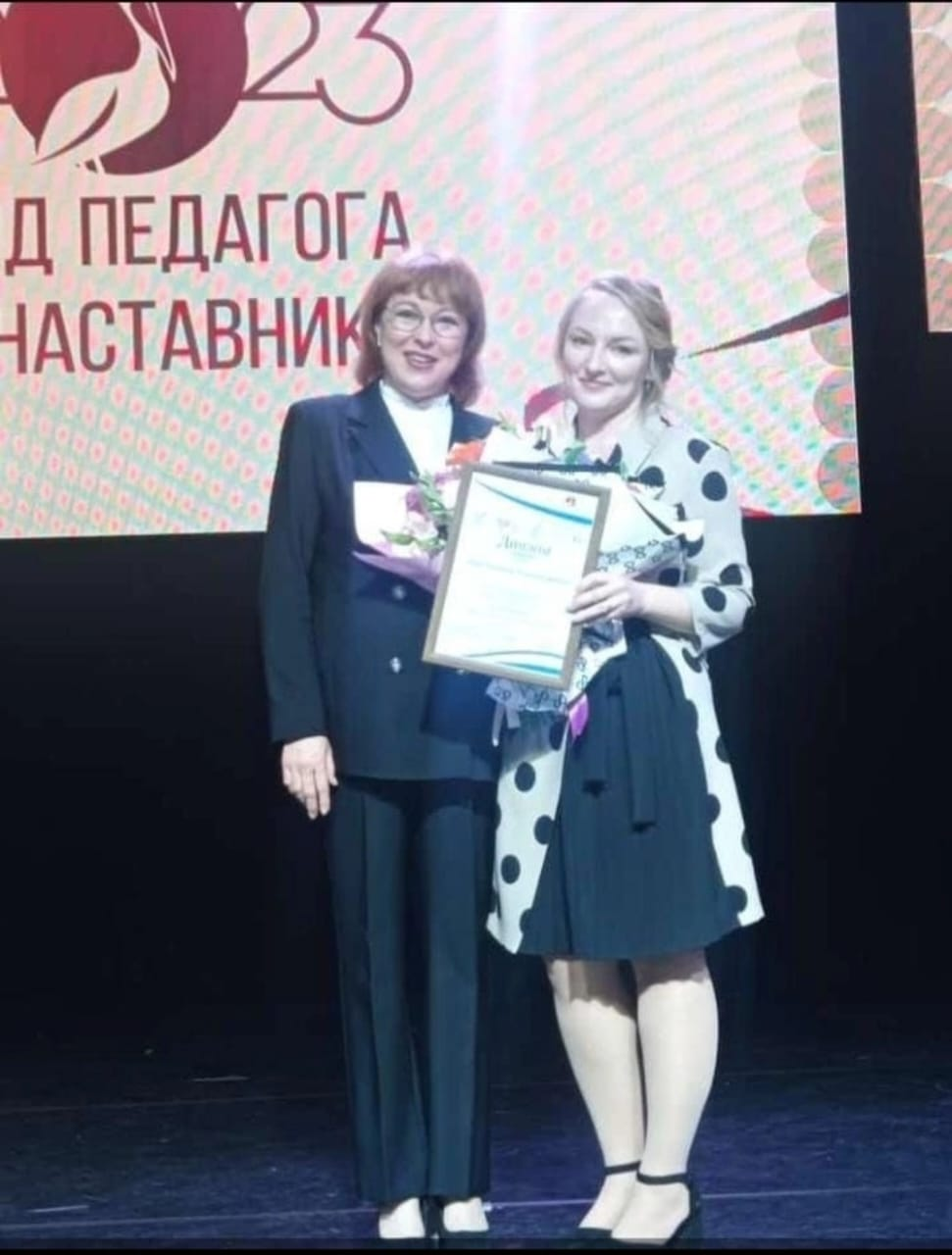 Региональный этап Всероссийского конкурса профессионального мастерства среди педагогических работников, осуществляющих обучение детей по дополнительным общеобразовательным программам в области физической культуры и спорта
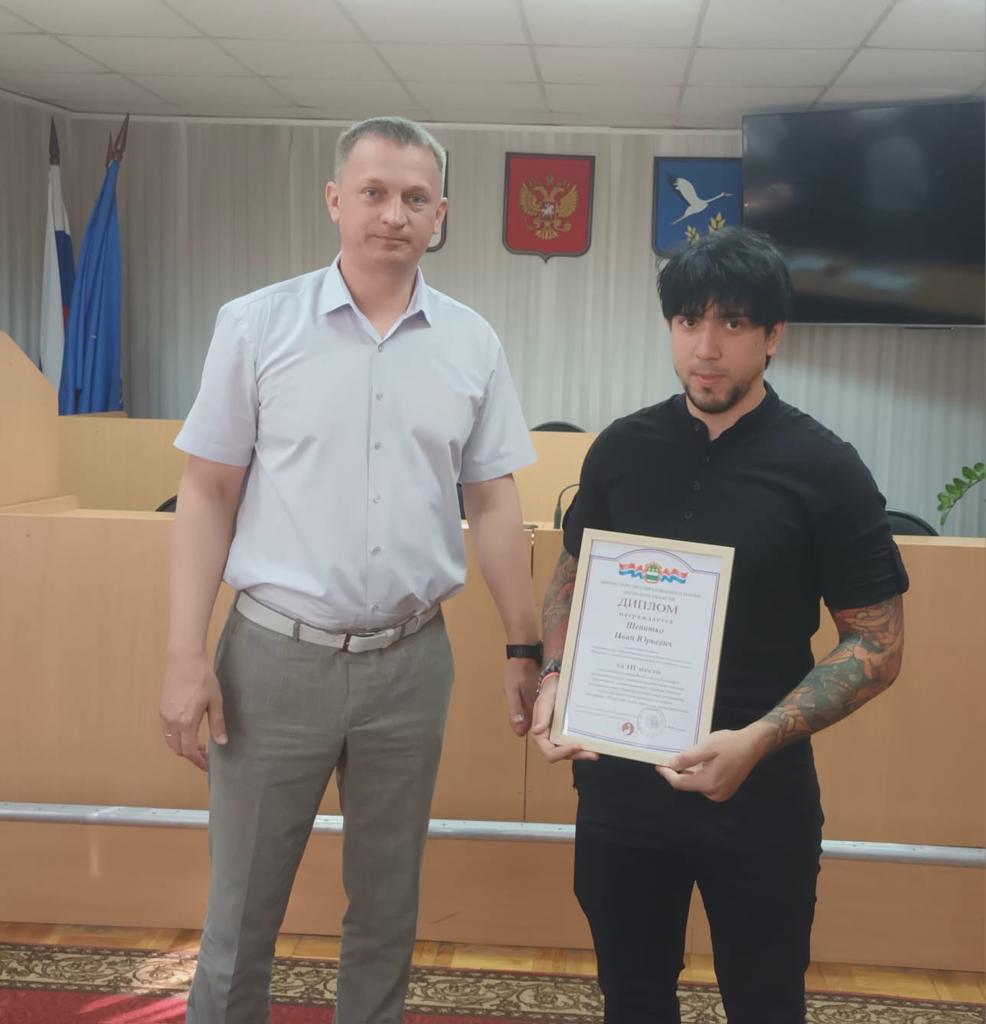 номинация 
«Искусство быть тренером-преподавателем»
Региональная олимпиада
 «Хранители русского языка»
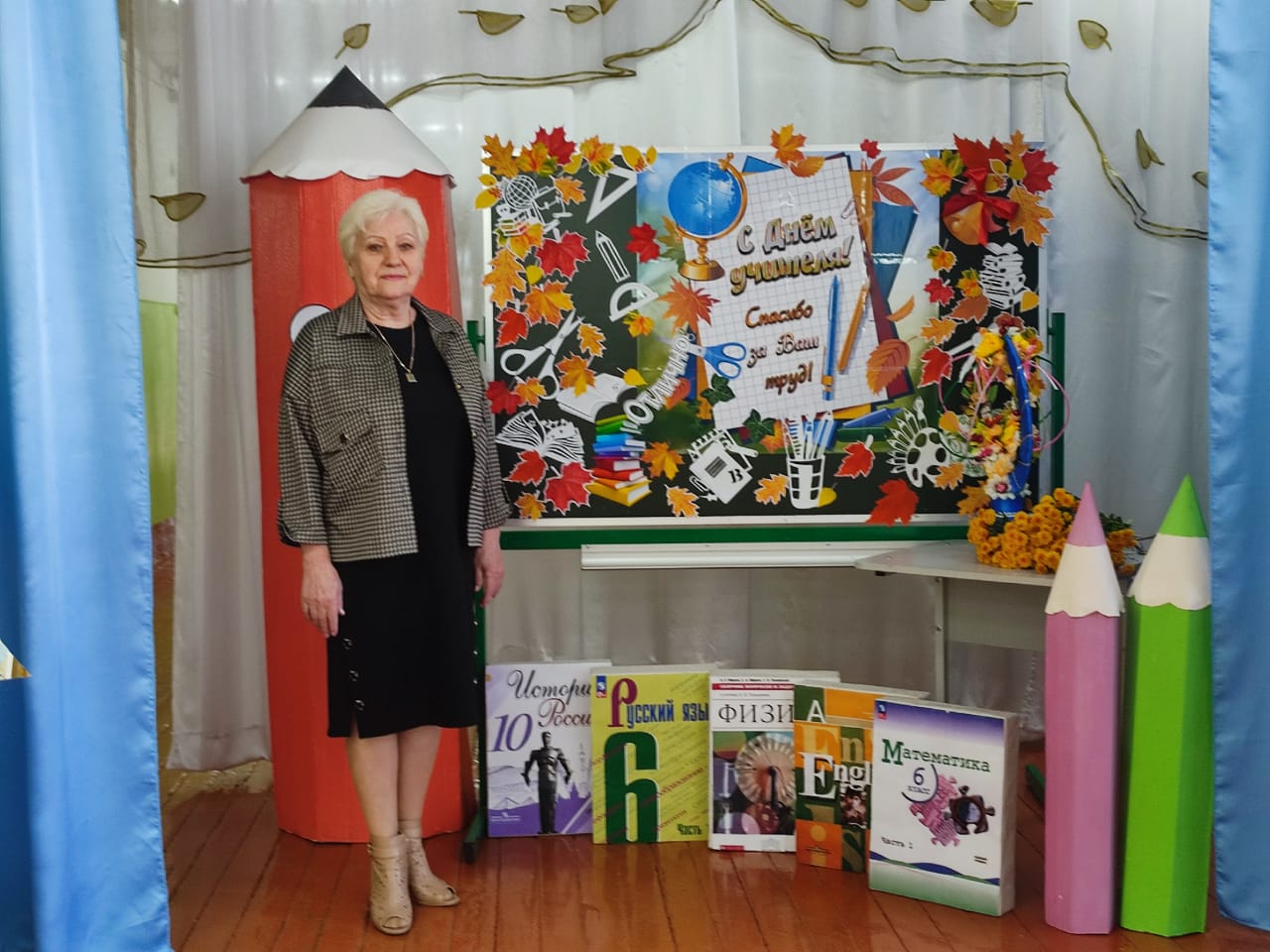 Номинация «Учитель-предметник»
Номинация «Классный руководитель»
Номинация «Педагог-наставник»
Номинация «Учитель коррекционного класса/узкопрофильный специалист»
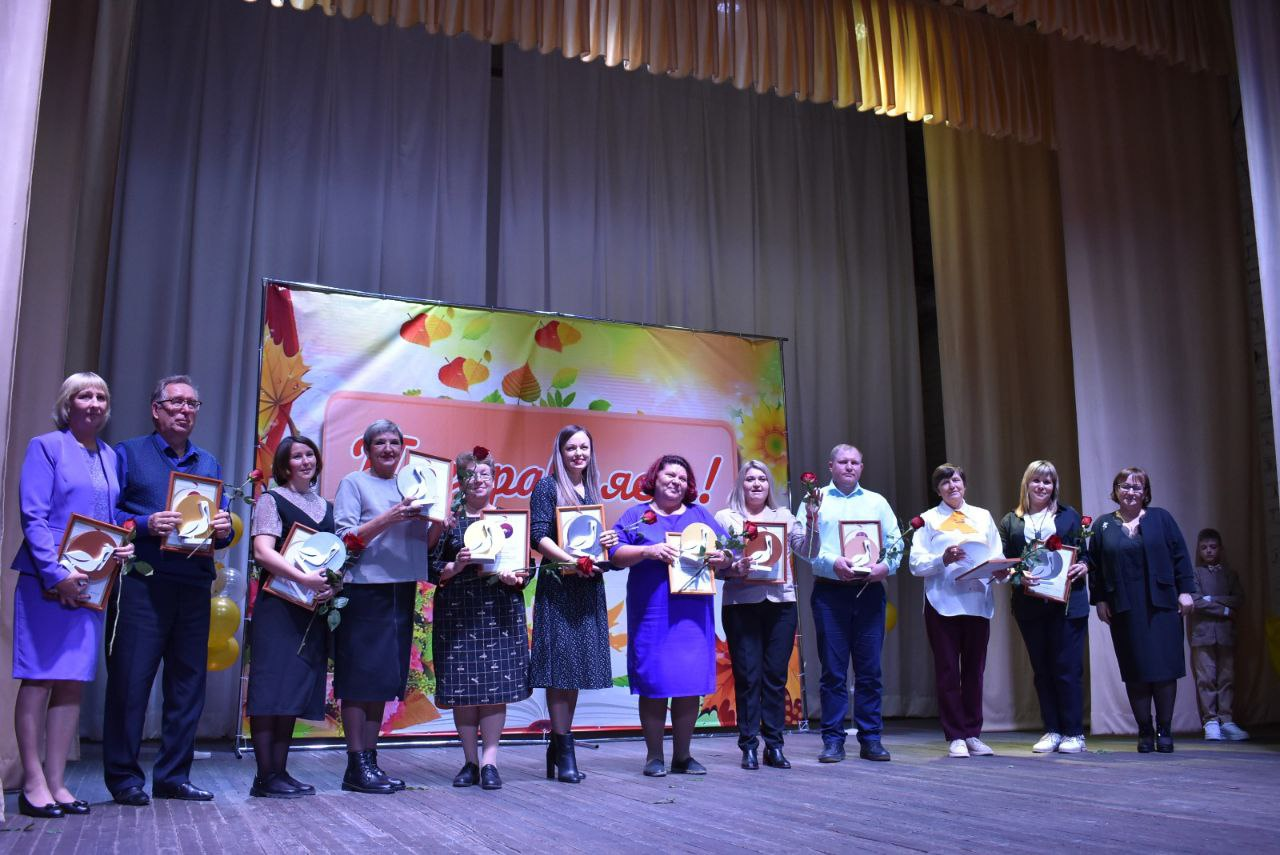